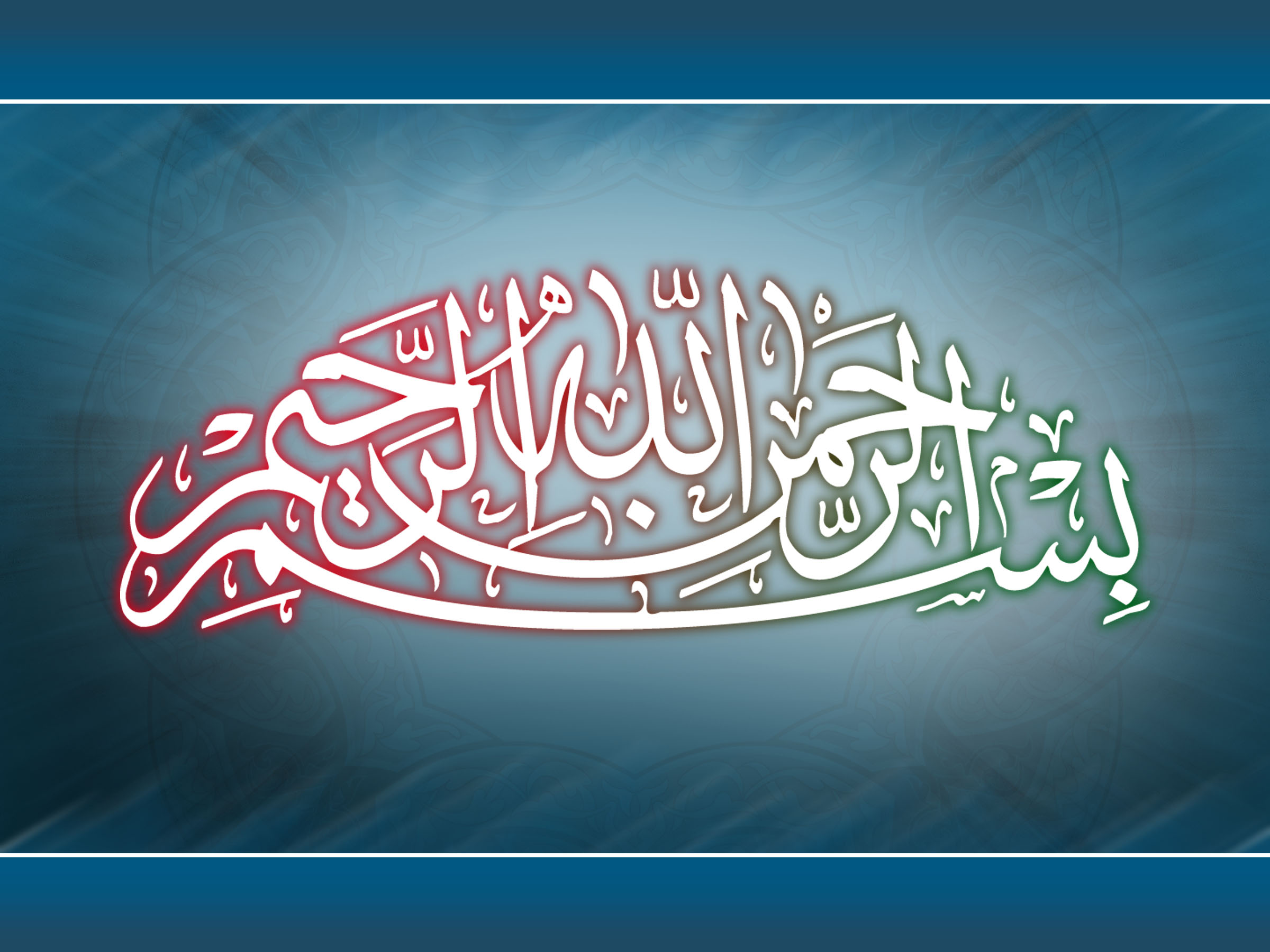 MAJOR MAIZE GROWING AREAS
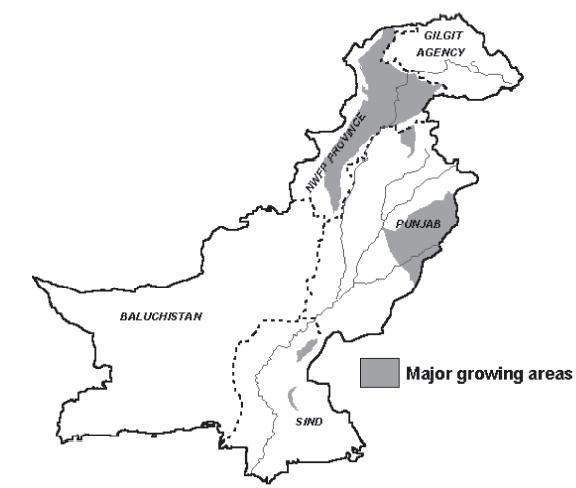 IMPORTANCE OF MAIZE
Maize is the third major cereal crop in Pakistan after Wheat and Rice.
Maize has more yield potential as compared to Wheat  and Rice.
Successfully grown in spring and Kharif seasons in Punjab.
Maize accounts for 4.8% of the total cropped area and 3.5% of the value of agricultural output.
Maize is a 4F crop i.e. source of Food, Feed, Fodder and Fuel.
70  % of total maize production is being used in poultry feed in Pakistan.
Many products are being made from corn e.g starch, glucose, corn oil, corn flakes, corn cake, ethanol etc.
Maize is being used for many specialties e.g sweet corn, pop corn, baby corn.
Maize Products and Products that use Maize
Baby Food
Breakfast cereals
Canned vegetables
Colour carrier in textile printing
Cosmetics
Dextrose
Dyes
Edible oil
Maize Products and Products that use Maize
Ethyl alcohol
Flour
Fructose
Fuel ethanol
James: jellies
Leather tanning
Livestock and poultry feed
Paper manufacturing
Pharmaceuticals
Starch and glucose
Whiskey
Nutritional Facts
Due to high no. of calories maize is placed in Nutritional grade A
   1 ear weighing 143 g contains:
Total calories			123
Calories from fat			15
Total fat				3%
Saturated fat			1%
Cholesterol				0%
Dietary Fiber			15%
Protein				4.6%
Carbohydrates			9%
QUALITY COMPARISON OF CORN OIL WITH OTHER EDIBLE OILS
Maize Hybrids in field (Local and Commercial)
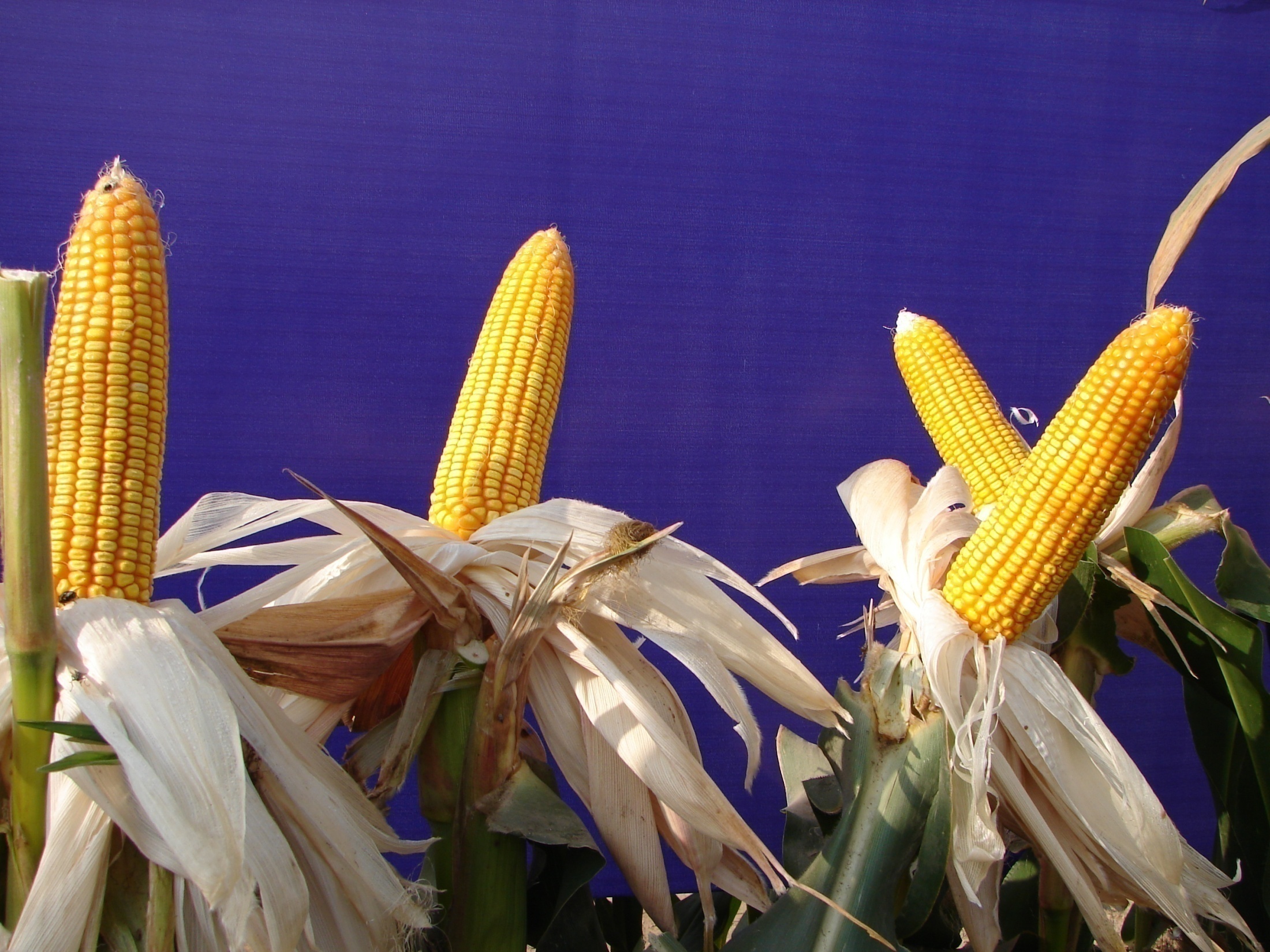 FH-810
Maize Hybrid  FH-810
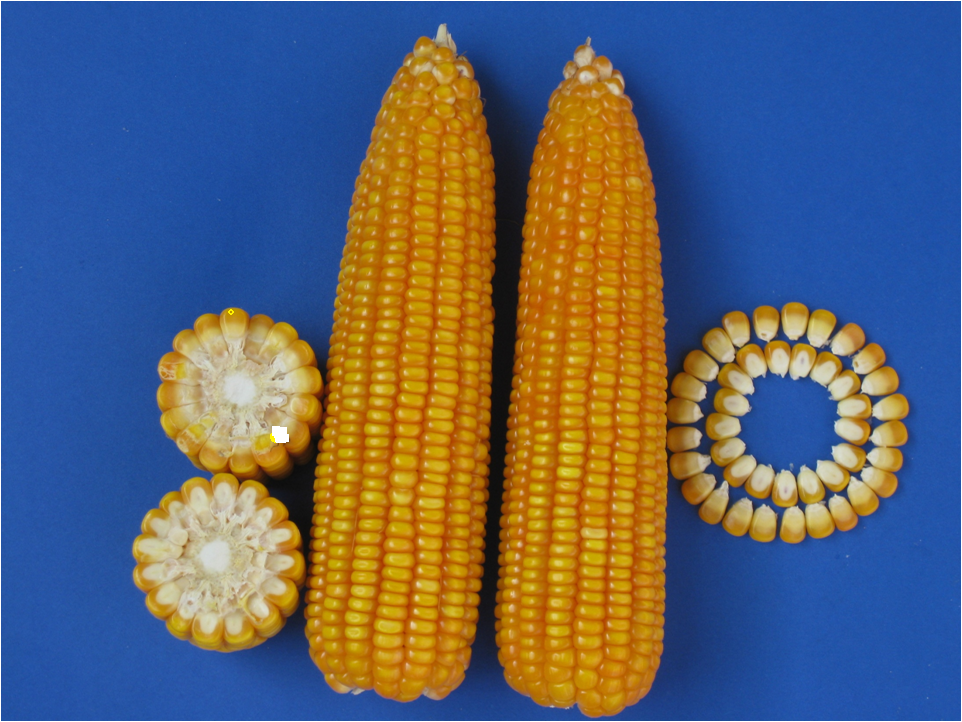 FH-810
Stay Green character of FH-810
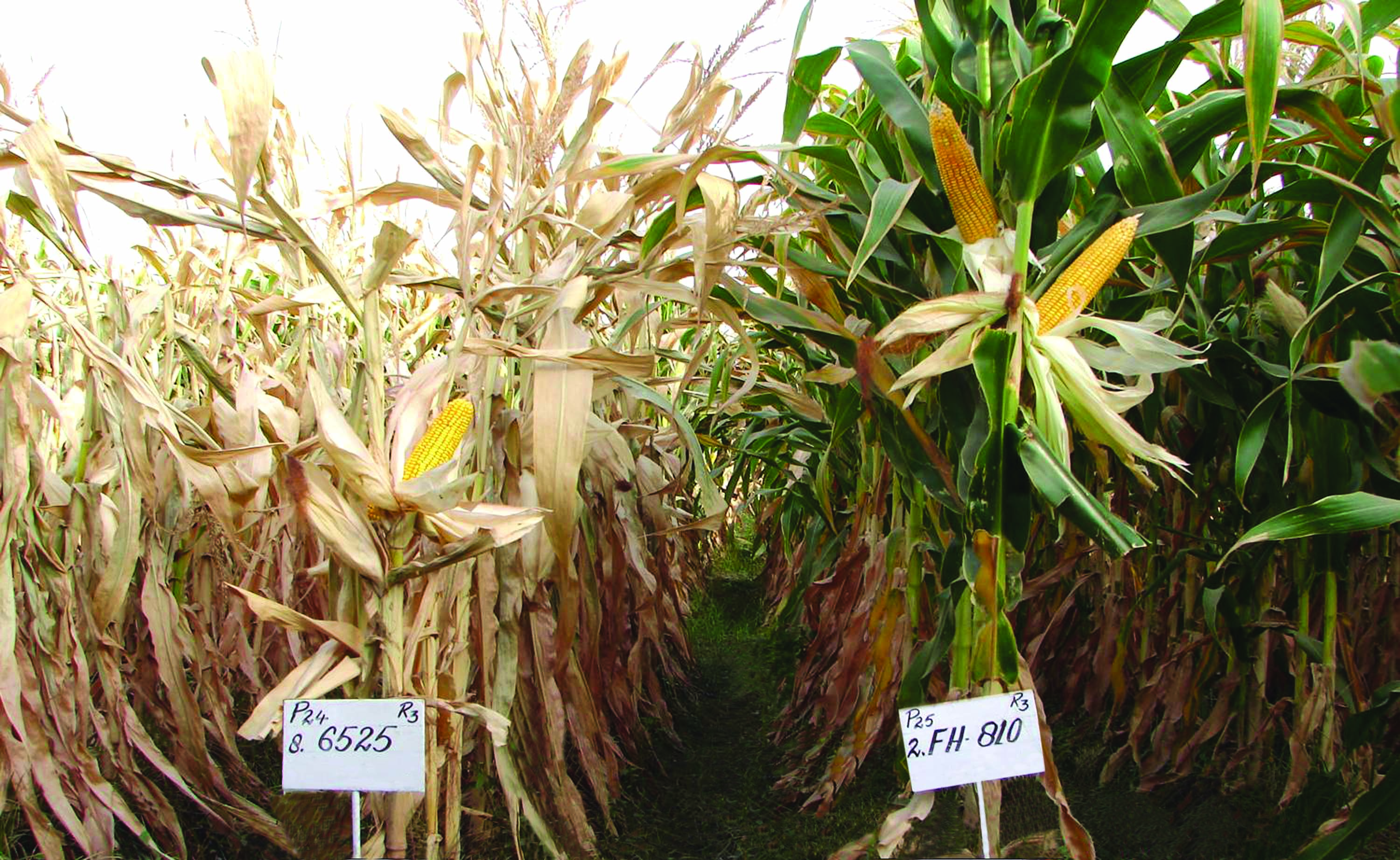 Sowing Date  05-02-2010
Picture date 28-05-2010
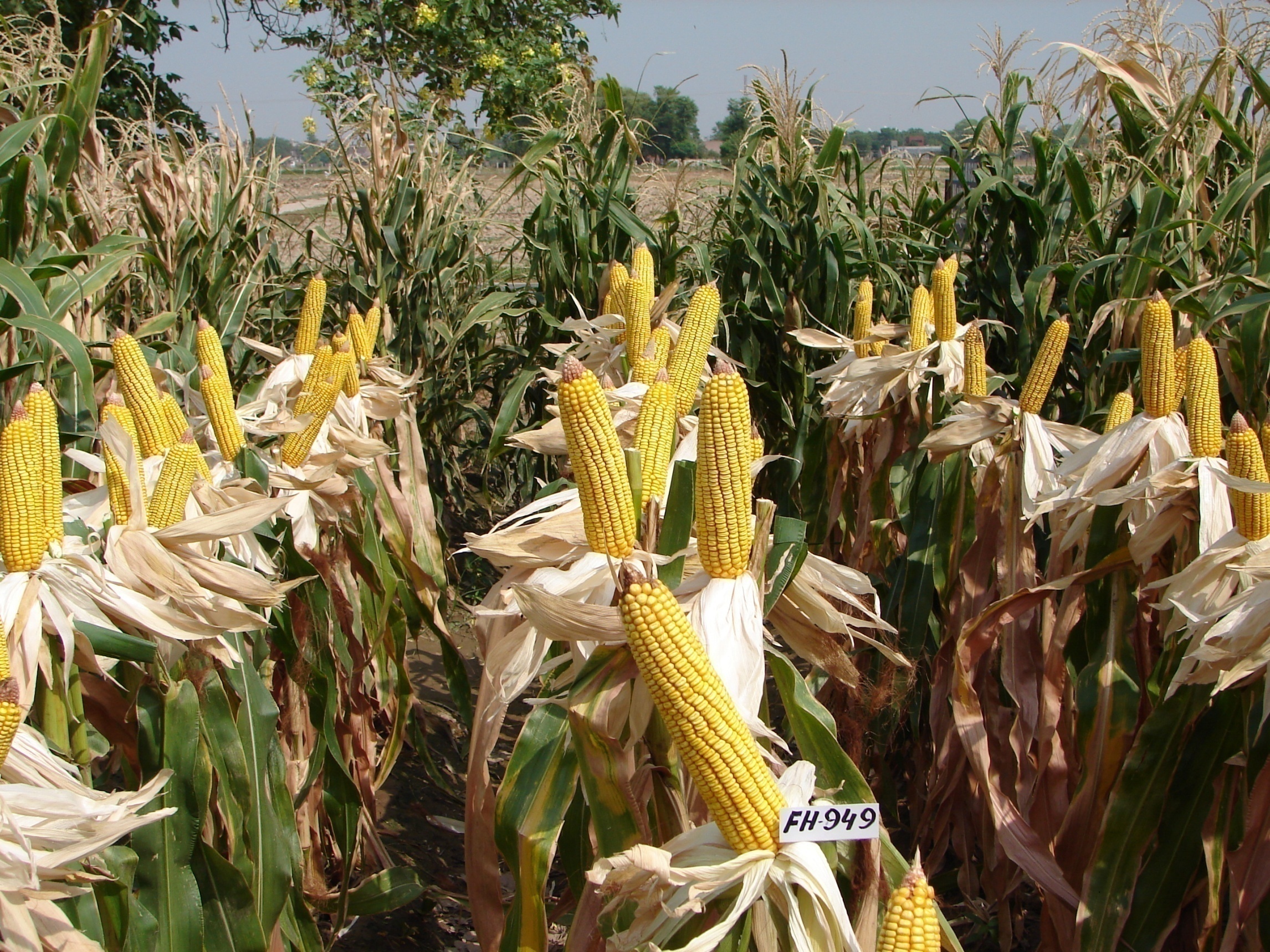 FACTORS TO BE CONSIDERED FOR GRAIN YIELD
Soil selection and preparation.
Quality seed and seed rate.
Timely planting  and planting method.
Optimum plant population.
Judicious use of irrigation water.
Integrated weed management.
Balanced Fertilizer use.
Insect Pest & disease control. 
Timely Harvesting
SOIL SLECTION
SUITABLE SOIL
Loam to heavy loam soil with pH 7.5 is most suitable 
 Avoid to grow on poorly drained or sandy soil
Avoid salt affected or water logged soils
Underground water should be fit
17
SOIL FERTILITY
Inherent soil fertility 
Availability of water, air and nutrients in optimum quantities as per requirement
Soil structure which enhances root growth, exchange of gaseous elements, water availability /storage capacity
Organic matter contents in the soil.
18
SOIL FERTILITY ENHANCING & CONSERVING METHODS
Addition of organic matter 
Farm yard manure , poultry drooping, 
Green manures, Crop residues directly 
Handling organic fertilizers in such a way that nutrients are not lost by leaching or volatilized by high temperature or solar radiation.
Inoculating the soil with microorganisms 
Reducing run-off and soil erosion, which removes nutrients and organic matter.
Crop rotation with Leguminous crops.
19
SOIL FERTILITY ENHANCING & CONSERVING METHODS
Reducing burning of vegetation when farming is intensified, as this leads to losses of organic matter
Reducing leaching by maintaining a high humus content in the soil, soil cover and intercropping plant species with different rooting depths;
20
LAND PREPARATION
Primary Tillage
Sub soiler 
Chisel Plow
M.B. Plow
Laser land leveler
Secondary Tillage 
Cultivator
Rotavator
Ridger
3-4 deep ploughing with planking.
21
Corn Planting
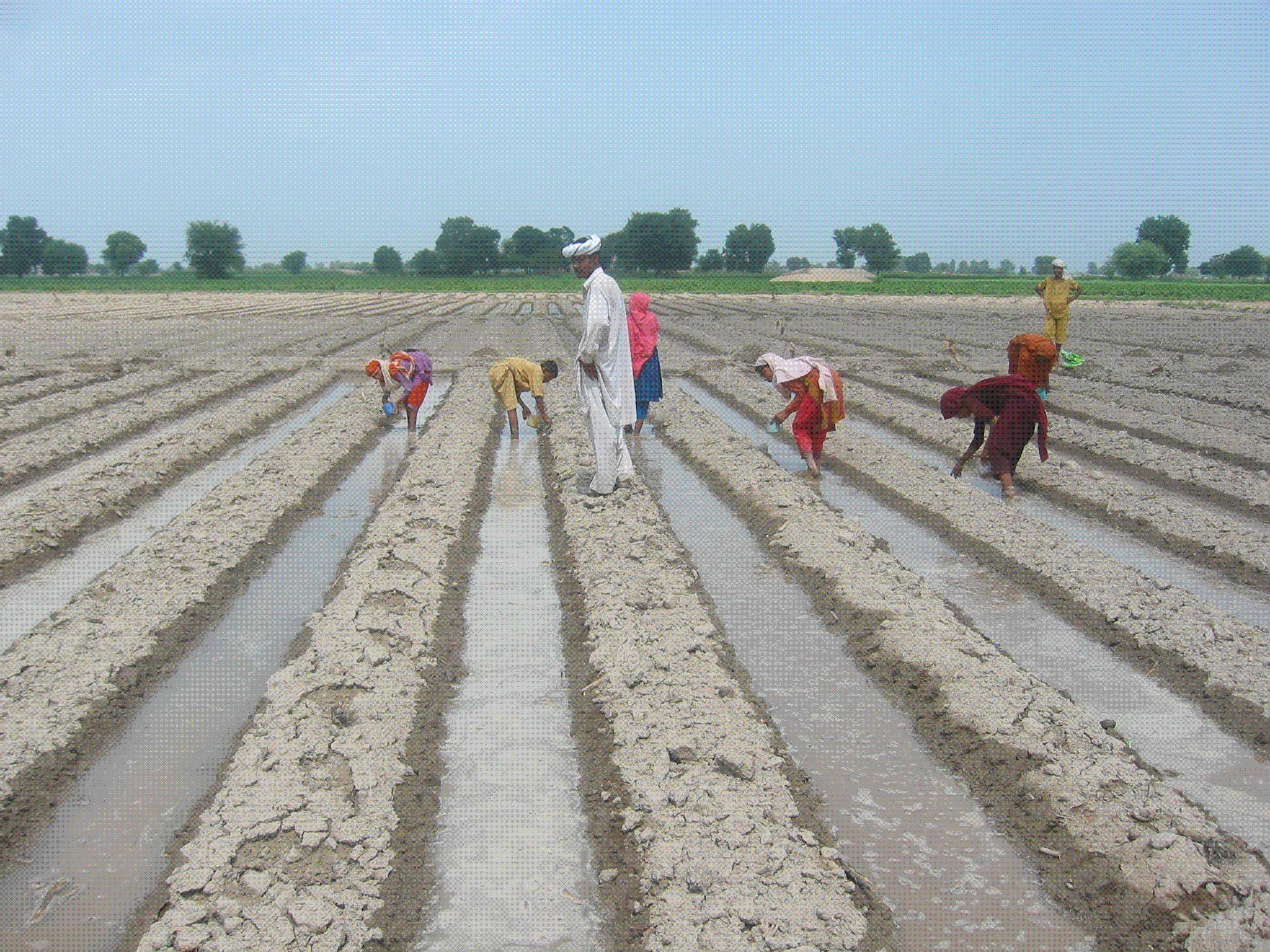 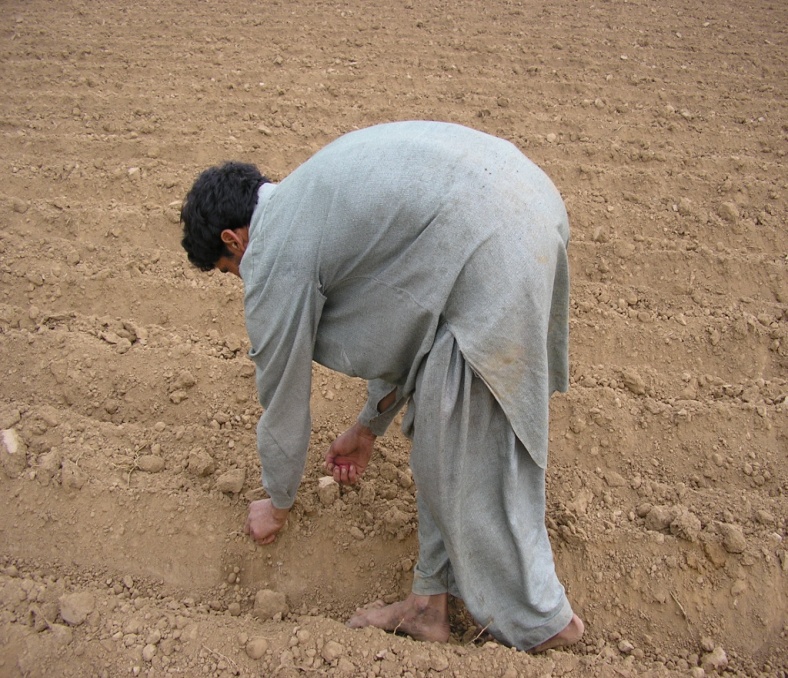 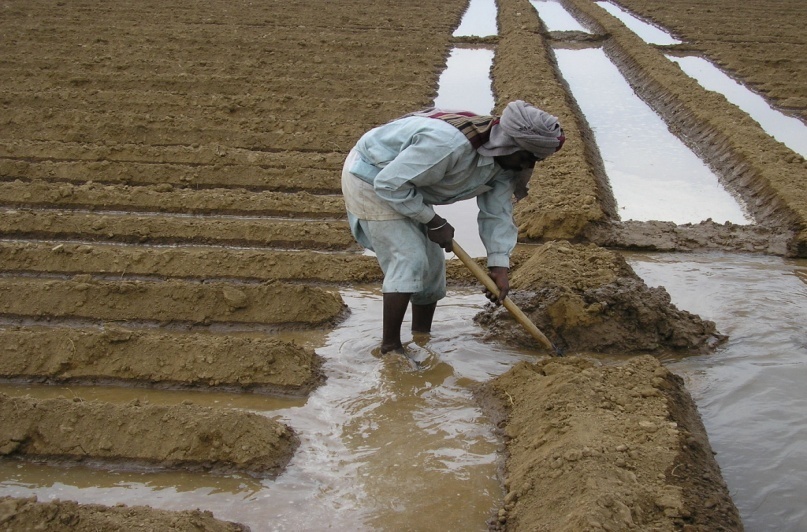 [Speaker Notes: Occurs 10-20 days after emergence or 315-370 GDU.

V3 is marked by 3 visible collars.

Leaves begin photosynthesis thereby replacing the seed as a food source,]
TIMELY SOWING
Spring
Mid January to End February

Autumn

Start of July to 10th August
Early maturing varieties can be sown up to 20th August
POINTS TO BE CONSIDERED DURING PLANTING
Seed Bed Preparation 
Fine seed bed is required (Ridges/ raised beds)
Row  to row	2.25-2.50  ft 
Plant to plant 	 6-8 inches
East –West  ridge in early planting
Early planting is better in spring and timely in autumn
Seed treatment.
Confidor  70WS  @ 7 gm/Kg seed
Topsin-M 70 WP @ 2 gm/Kg seed
SEED RATE
10 Kg per acre for ridge sowing
 12-15 Kg for drill sowing
It largely depends upon
Plant architect / leaf angle
Erect  leaves
Semi erect
Spreading
PLANT POPULATION:
Plant population plays pivotal role for obtaining maximum grain yield of maize because plant density not only enhances light penetration but also improves photosynthetic efficiency of plants
Maize being a mono tiller crop, it is very important to maintain its population for obtaining maximum grain yield
Optimum plant population is 32000-36000 plants/acre
IRRIGATION REQUIREMENTS
Irrigation water is also one of the most important agronomic factors for obtaining maximum grain yield of maize crop

Maize being a water  consumptive  crop needs 28-34 acre inches delta of water
Recommended Irrigation frequencies.
For Spring crop = 11-12 irrigations
For Kharif crop  = 10-11 irrigations 

Critical growth stages: 

Seedling stage
Grand growth stage.
Tasseling stage.
Silking stage.
Soft dough Stage.
Hard dough stage.
How we can manage irrigation water :
By using better method of sowing (Ridge sowing). 
Land leveling.
 Increasing the organic matter of the soil.
Controlling the Weeds.
 Lining the Sub-water channels.
 Bed planting.
WEED MANAGEMENT
What is weed?
Any plant standing in the field out of its proper place is known as weed.

Integrated weed management
All the field operations and possible measures adopted collectively to control the growth of weeds, starting from pre-sowing to post sowing,  is designated as integrated weed management
Weeds compete with crop for 

Sun light 
Nutrients 
Irrigation Water
Status Of Weeds In Pakistan
Total Species of weeds               	 	 =  267
Weeds in Punjab				 =  160
Worst Weeds                                   	 = 10 
Worst weeds present in Pakistan     	 = 08
Worst weeds are

Khabbal, Deela, Swanki, Baru, Dhiddan, Moti Khabbal, Jangli Jai & Dumbi Sittee 

 Ref.  Manual on Punjab weeds & Progressive farming 			PARC.
Botanical Classification of Weeds
1	Narrow Leaved Weeds
	a.		Grasses: Swanki, Madhana,  Khabbal etc.
	b.		Sedges:  Deela

2	Broad Leaved Weeds
	               Itsit, Tandla, Bathu, Krund etc.
Important Weeds Of Maize
Broad leaved.

     	It sit, Bathu, Krund, Tandla, Lehli, Bakhra, Kulfa, Jangli Palik, Jangli haloon, Chibber, Dodhak, Chulai.

Narrow Leaved.
	a.	Grasses Swanki, Madhana, Khabbal 		                                                                                          		&  Baru etc.
	b. 	Sedges Deela,

 		1.	Cyperus rotundus 
		2.	Cyperus irria
		3.	Cyperus deformis
Trianthema portulacastrumIt sit
Chenopodium muraleKrund
Digera arvensisTandla
Euphorbia granulataHazardani dodhak
Convolvulus arvensisLehli
Tribulus terrestisBakhra
Portulaca oleraceaQulfa
Rumex obtusifoliusJangli palak
Euphorbia prostrataDodhak
Amaranthus viridisJangli cholai
Cronopus didymusJangli halon
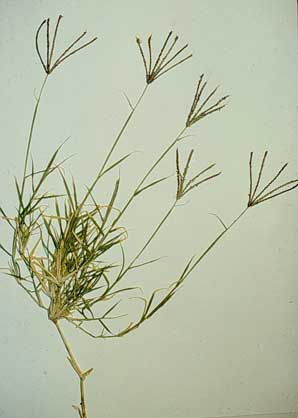 Cynodon dactylon
(Khabbal Grass)
Cyperus rotundusDeela
Echinochloa colonaSwanki Grass
Weed Management Methods
Two Types 
Pre-sowing
 		a)	Crop rotation
		b)	Dab Method
		c)	Soil Solarization
Post Sowing 
		a)	Hoeing.
		b)	Use of herbicides 		c)	Use of Allelochemicals
Common Selective Herbicides
Primextra-Gold 720 SC @ 800ml/ac

Stomp 330 E                  @ 1000-1500 ml/ac

Acetachlor 50 EC           @ 600-800 ml/ac

Atrazine 38 SC               @ 400 ml/ac

	Water = 100-120 l/ac
Methods of Application
Pre-plant in-corporation e.g. Stomp & Dual Gold 
Pre-emergence e.g. Primextra Gold 
Post-emergence e.g. Atrazine group
Broadcast with shaking bottle e.g. Sunstar
Precautions for use of herbicides
Use of proper Nozzles i.e. T-Jet or Flat Fan.  
Proper volume should be maintained with 100-120 lit. of water/ac.  
Uniform & equal distribution of  spray 
Do not spray during Wind storm & rain
No need of hoeing after spray.
Not recommended in Sandy soils.
Calibration of sprayer should be done.
Pre-emergence control 
(Narrow and broad leaves)
Post Emergence control
Good weed control
Excellent weed control
INSECT PESTS AND DISEASES OF MAIZE& THIER CONTROL
IMPORTANT INSECT PEST OF MAIZE
Maize Stem Borer
Shoot Fly
Army Worm
American Worm 
Aphid
Jassid
Mites
Termites
MAIZE STEM BORER
Major loss occurs due to maize borer in Kharif Maize i.e. about 1/4th of the crop
In sever attack, total crop destroys
Attack appears at 4” height of the crop
Larvae enter in the stem and cut off the shoot/whirl, resultantly the shoot dries 
In many cases larvae attack on tassels as well as on cobs
In spring maize, it attacks at the end of March to start of April
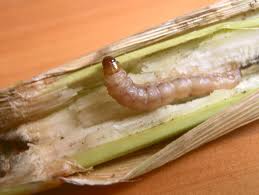 MAIZE STEM BORER
CONTROL
Carbofuran (Furadon 3G, Sun Furan 3G etc.)@ 4-6 kg/acre at 4-6 leaves stage. 4-5 grains per whirl and irrigate the crop soon after granule application
SHOOT FLY
Mostly attacks in Spring Maize 
It attacks on the crop from germination to one month later
It appears in the last week of February and attacks upto  April
Female lays eggs on leaves of tiny plants separately
Larvae come out from the eggs within 2-3 days
They pierce the leaves and reach in the central parts of  leaves and suck the juice until the whirl comes dry, growth stunts and resultantly low yield.
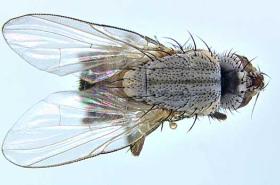 SHOOT FLY
CONTROL
Confidor 70 WS (Imidacloprid) 7 gm/kg seed treatment save the crop from shoot fly’s attack in preliminary 40 days
Confidor 200 SL (Imidacloprid) @ 200ml/acre or Arrivo 10 EC @ 250ml/acre
Repeat the same after 8-10 days
ARMY WORM
Actually this is the insect of Tobacco and Cotton, but it also attacks on maize
Its larva attacks on the crop in large quantity
They eat the leaves of plants just like sheep
In severe attack these larvae eat all the leaves and only the stem left behind
It also cuts the silks of the cobs and in this way the yield decreases ultimately
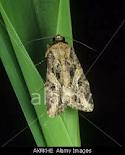 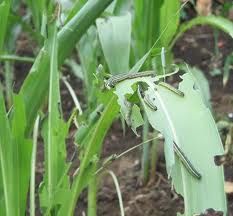 ARMY WORM
CONTROL
Spray of Bestox 5EC, Timer 1.9EC @ 200-250ml per acre in 120 liters of water
AMERICAN WORM
This worm at initial stage is of white color, and it turns into green color later on, this insect eats the tiny leaves of the plant
Later on it cuts the silks of the cobs and enters in the cobs
After entering, it eats the grains of the cobs which results in low yield
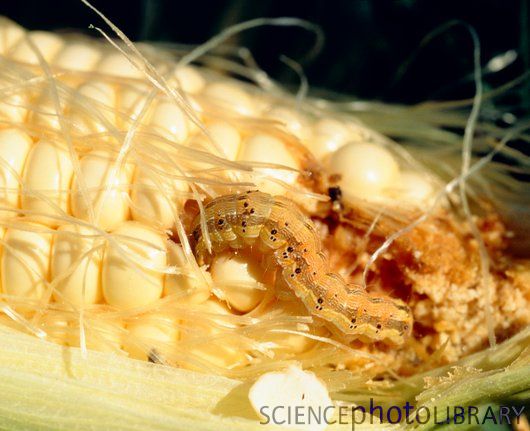 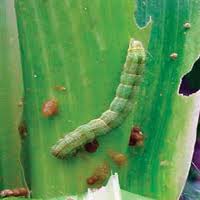 AMERICAN WORM
CONTROL
Spray of Bestox 5EC, Timer 1.9EC @ 200-250ml per acre in 120 liters of water
APHID
It attacks before the cob formation and sucks the juice of the plants
It oftenly attacks on upper leaves (Leaf Boot) and male flower (Tassel)
In severe attack the pollination is stunted and yield decreases
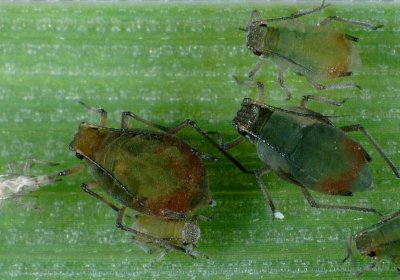 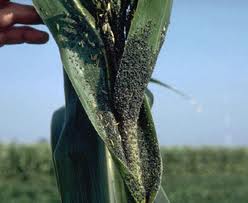 APHID
CONTROL
Spray of Advantage 20EC, Azodrin 40WSC etc. @ 500ml/acre
JASSID
It attacks on Spring Maize soon after the attack of shoot fly 
It sucks the juice of the plants, resultantly white spots appears on the leaves, and leaves start to dry slowly
In severe attack all the leaves dry,  except some upper leaves which reduce yield
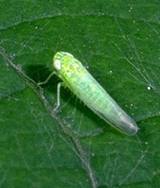 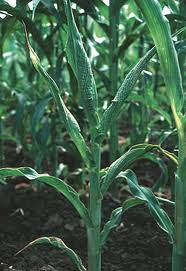 JASSID
CONTROL
Spray of Advantage 20EC, Azodrin 40WSC etc. @ 500ml/acre
MITES
It attacks mostly on Spring Maize
It sucks the juice from the leaves & in severe attack plants dry

CONTROL
Pyrida or Current 15EC @ 400-500ml/acre spray
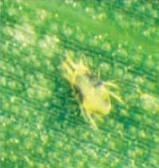 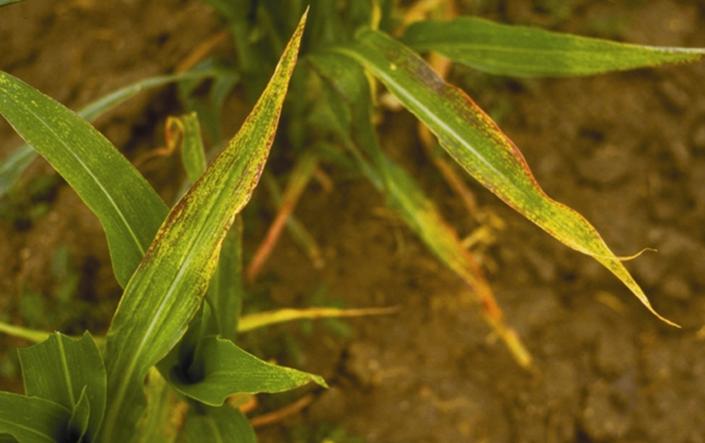 TERMITES
It attacks on the roots and plant becomes dry & lodging occur which adversely affect the yield 
CONTROL
Chloropyriphos 40 EC @ 1.5-2.0 liter/acre or Imidacloprid  200 SL @ 250 ml/acre with irrigation at the time of sowing or attack
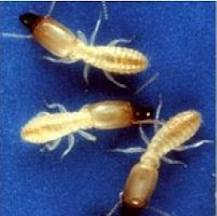 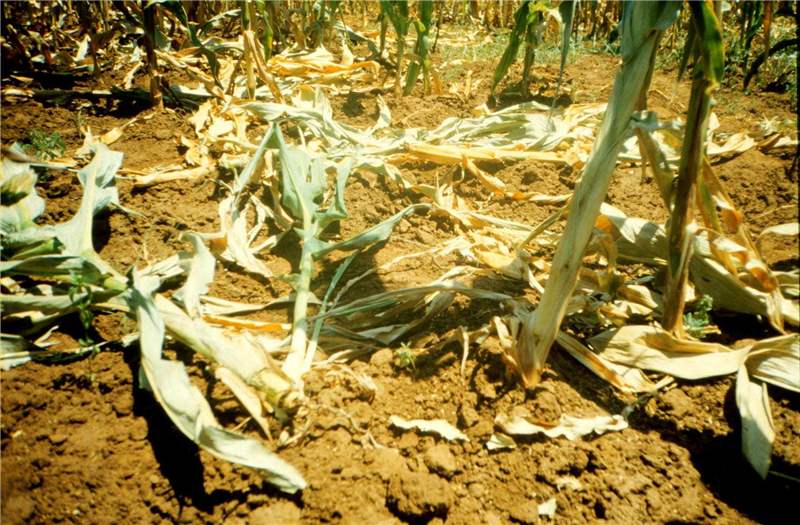 DISEASES OF MAIZE
Seed and Seedling diseases 
Leaf blight
	a. Northern leaf blight 
	b. Southern leaf blight
	c. Yellow leaf blight
Rust of maize
Smut of maize 
Stalk rot
	a. Fusariun & Gibberella Ear Rot
	b. Penicillium Ear Rot
	c. Aspergillus Ear Rot
SEED AND SEEDLING DISEASES
Sick seed does not grow properly
If the some seeds grow, the plants wilt and necrosis of plant occur 
Wilting of newly grown plants occur mostly in the early growing crops due to high temperature 
Furarium, Pythium, Nigrospora, Diplodia etc. fungi cause seed and seedling disease
SEED AND SEEDLING DISEASES
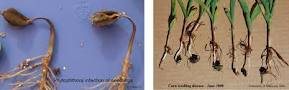 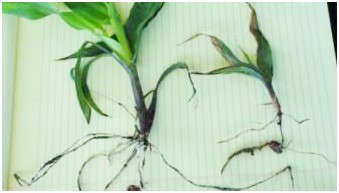 SEED AND SEEDLING DISEASES
CONTROL
Use of healthy seed
Use of resistant varieties/hybrids
Seed treatment with Topsin-M @ 2 gm/Kg of seed
LEAF BLIGHT
Northern Leaf Blight 
C:O Helminthosporium turcicum
It is mostly found in cold & hilly areas
The disease appears first on lower leaves & then spread on all the leaves of plant
Elongated & spindle-shaped necrotic lesions appear on leaves
In severe attack, leaves become dry due to which plants can’t synthesize food & production is reduced.
LEAF BLIGHT
Southern Leaf Blight 
C:O Helminthosporium maydis
It is mostly found in plain areas
The disease appears first on lower leaves & then spread on all the leaves of plant
Brown oval shaped spots are produced on leaves which spread rapidly at 25-30C°
In Punjab, this disease attacks on the crop near maturity
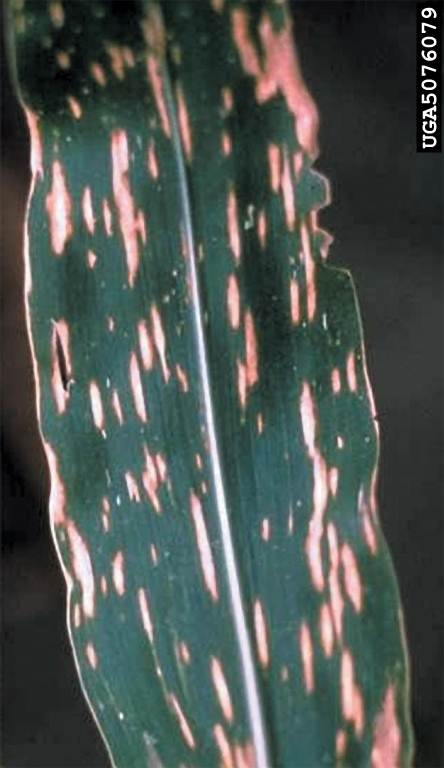 LEAF BLIGHT
Yellow Leaf Blight 
C:O Phyllosticta maydis 

Humid warm weather favours the disease development
Young diseased plants show the symptoms similar to those observed in nitrogen deficient plants 
In mature plants, lesions are narrow, necrotic and parallel to the veins
In older leaves, lesions develop further and produce blightening near the tip
LEAF BLIGHT
CONTROL
Destroy the plant disease debris of previous crop 
Spray the fungicide Dithane M-45 @ 500 gm/acre or Benlate @ 500 gm/acre or Antracol @ 2 gm/liter of water at the appearance of disease
Repeat the spry after 10 days
RUST OF MAIZE
C:O  Puccinia sorghi
This disease attacks on maize crop in spring season
High temperature and high humidity favour the disease
Leaves loose their green color, dry up and drop on the ground
In severe cases, plants do not bear the cobs
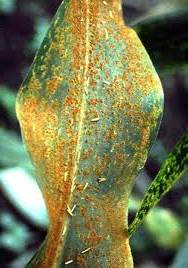 RUST OF MAIZE
Yellow spots appear on leaves which turn into reddish brown in colour and then become postules. 
The postules burst soon, dislodging the reddish brown powdery mass
CONTROL
Use resistant varieties
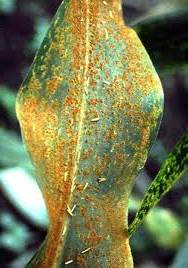 SMUT OF MAIZE
C:O  Ustilago maydos
This disease is mostly found in hilly areas & appears  in the form of small tumors/galls on any part of the plant above the ground
First gall is seen on leaves when plant is more than a foot high
On the appearance of tassels, small galls appear on it
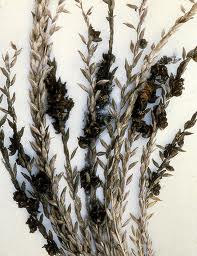 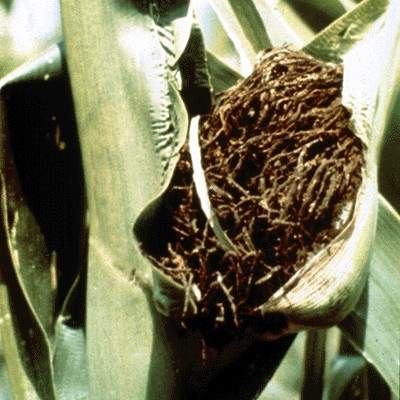 SMUT OF MAIZE
Cob is frequently attacked. Grains are not produced near galls development
The galls remain covered by a thin whitish membrane when the membrane ruptures, the powdery mass of  spores are disseminated in the air and fall on the other plants in the field
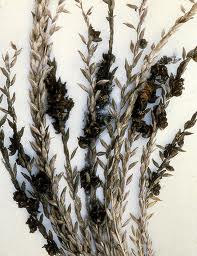 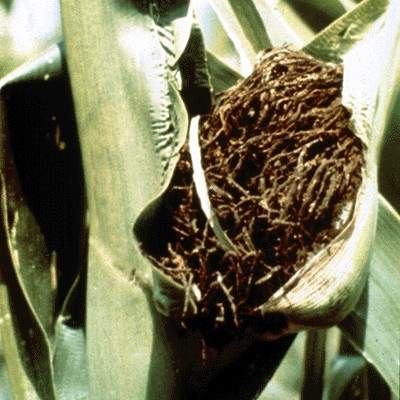 SMUT OF MAIZE
CONTROL
Crop rotation
Field Sanitation
Use of resistant varieties
Seed Treatment
Destroy the plant disease debris of affected crop
Do not grow the crop in the affected fields for some years
STALK ROT
C:O  	Fusarium moniliforme , 
	F, verticillioides
This disease is spreading very rapidly since last some years 

In stalk rot, plants start rottening from the 2nd  internode, leaves turn pale, dry up & plants fall on the ground
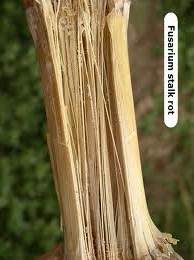 STALK ROT
When infected stalks are split, the phloem appears dark brown and there is browning of tissues and pith is shredded off 
Cobs droop down, grains of the cobs remain small which reduce production
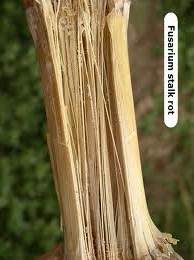 STALK ROT
CONTROL
Use of resistant varieties
Seed treatment with Topsin-M @ 2 gm/Kg of seed 
Ridge sowing also reduces the disease 
Maize crop should not grow in the affected field for 4-5 years and crop rotation should be adopted 
Fungus is present in previous plants debris, it should be destroyed
Use of nitrogenous fertilizer should be minimized
Potash should not be deficit in the field 
Irrigation of chlorinated water also reduces the disease
HARVESTING
AT PHYSIOLOGICAL MATURITY
Dry internal husks
Dry grain
A black layer on the tip of the grain
Grain moisture content preferably less than 30%
PROCEDURE
Remove cobs from plants
Spread cobs on raised floors
Shuffle cobs occasionally
HARVESTING
SHELLING
Grain moisture around 15%

STORAGE
Grain moisture less than 10%
Airy, clean stores
Use fumigation in stores before storage